Planning and operating for Resiliency in Water and sewer services
Bryan R. Tillery, Manager of water quality/operations
Warren county water district
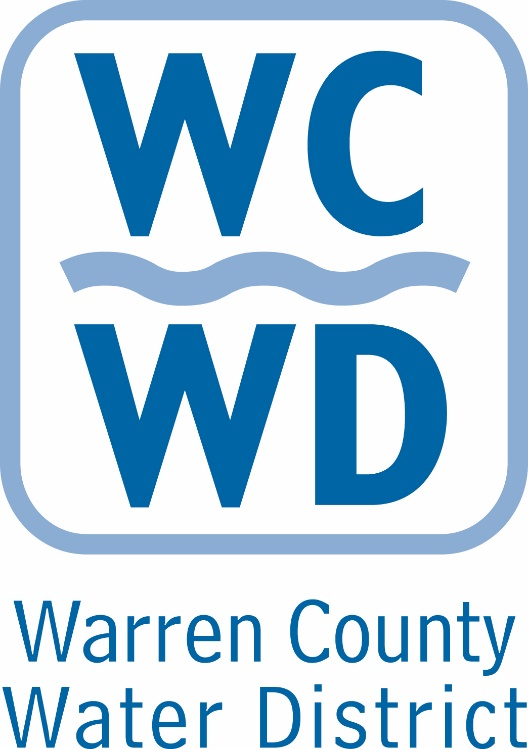 Warren County Water District
Joint Operations agreement withSimpson County Water District andButler County Water System
47,000 accounts
1,200 mi2 Service area
Population served: 88,000 people
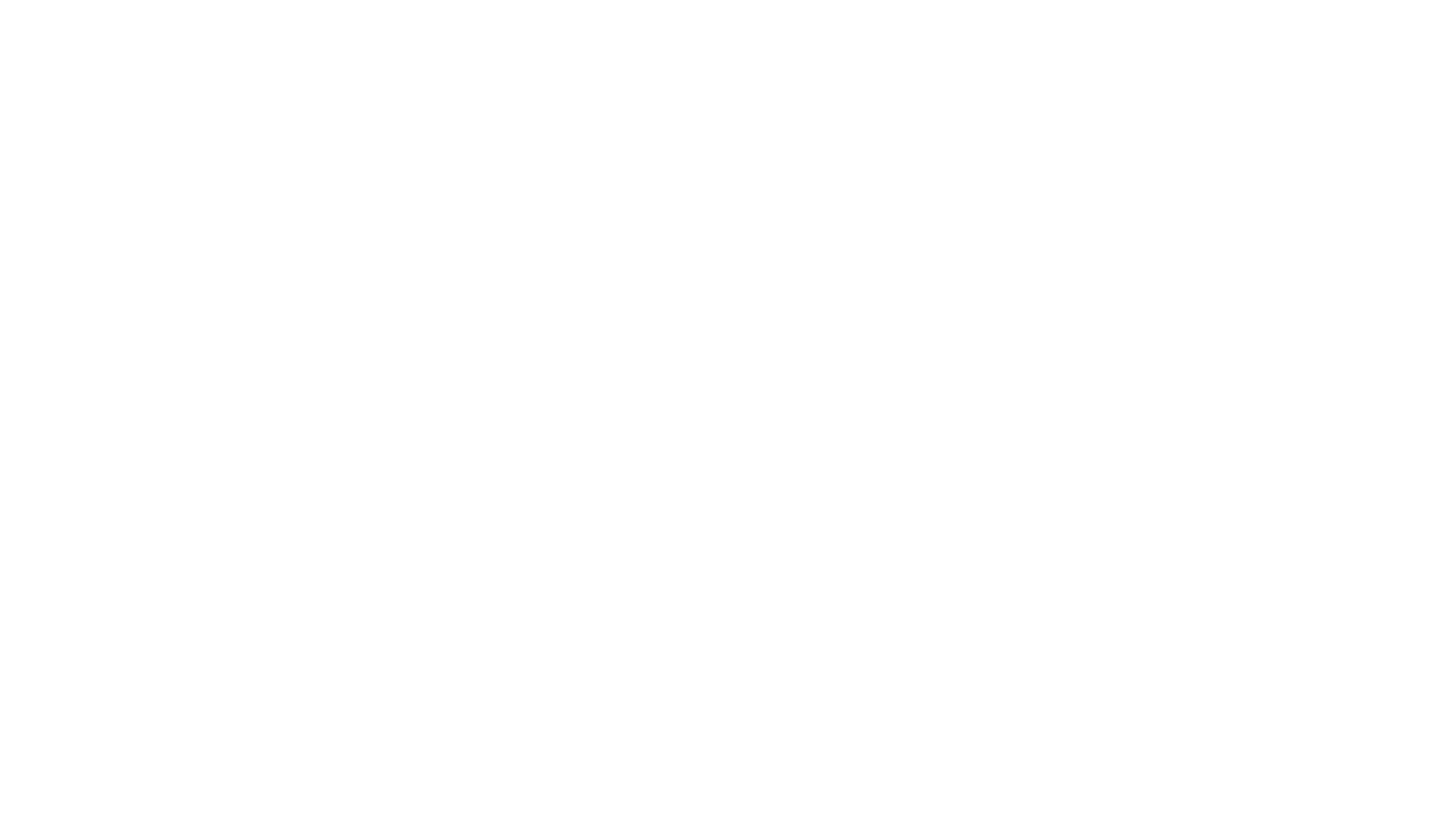 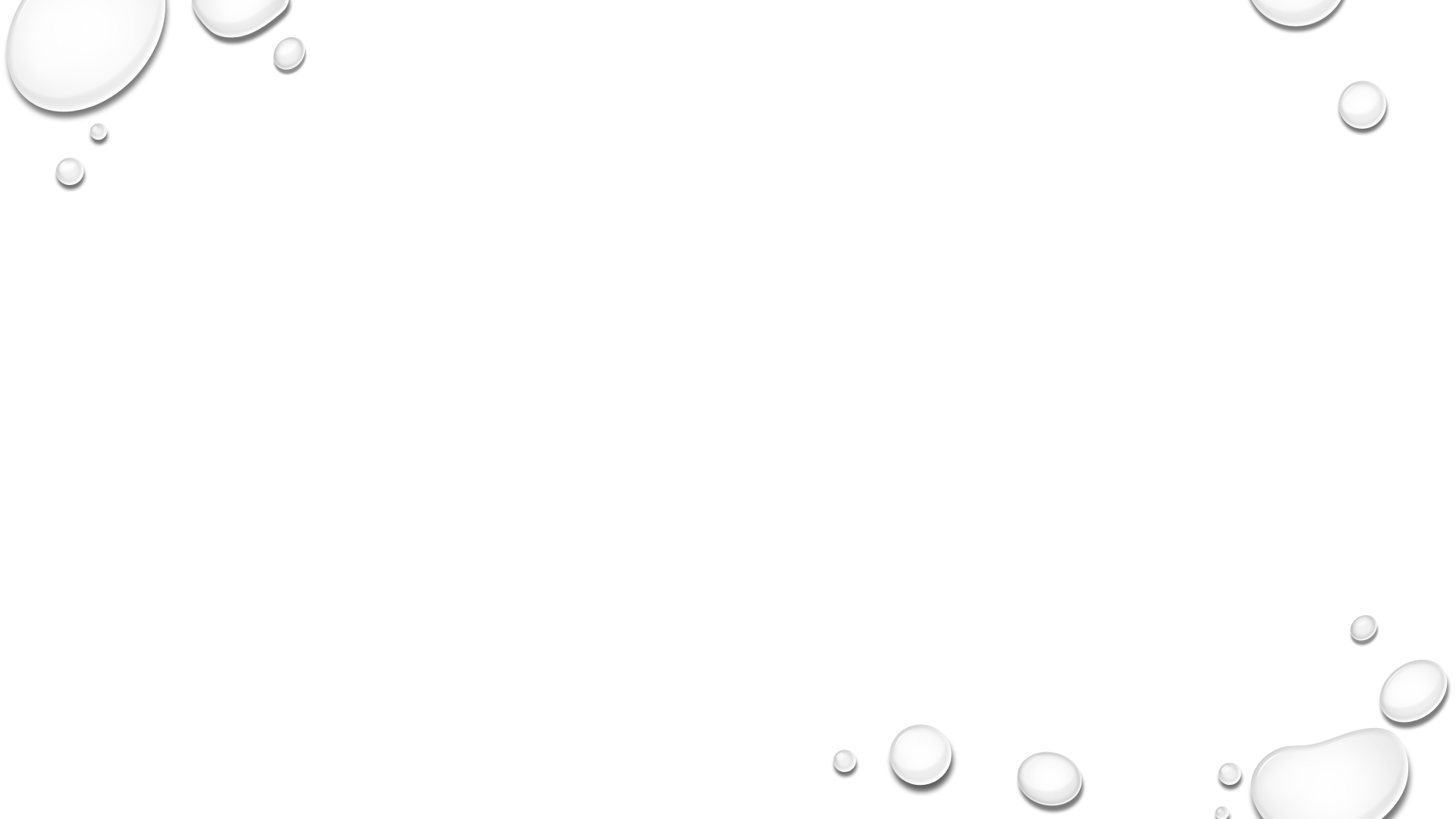 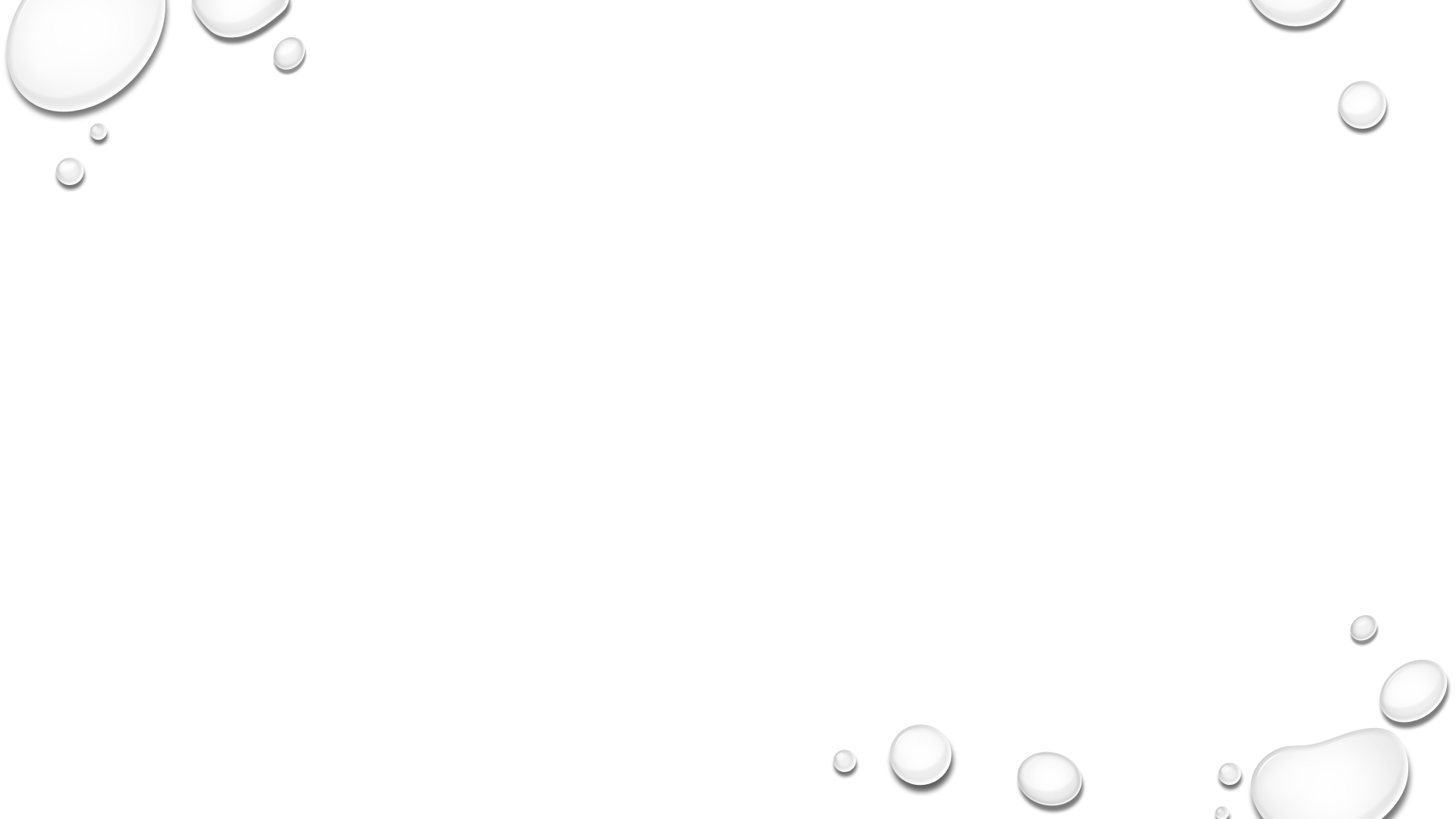 Resilient system design
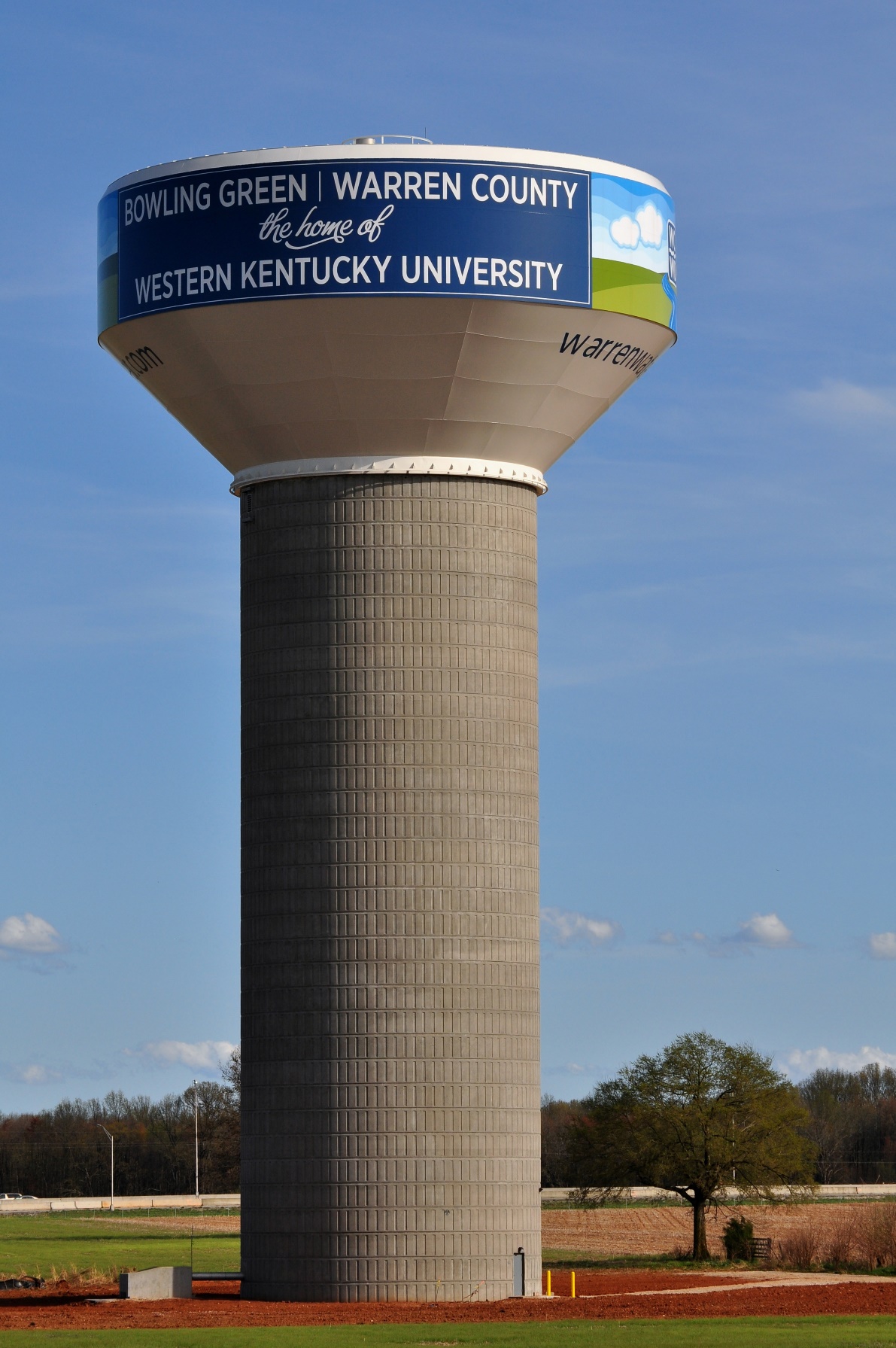 Storage tanks
Distributed throughout system
24-hour+ Average day capacity
System pressurization via gravity
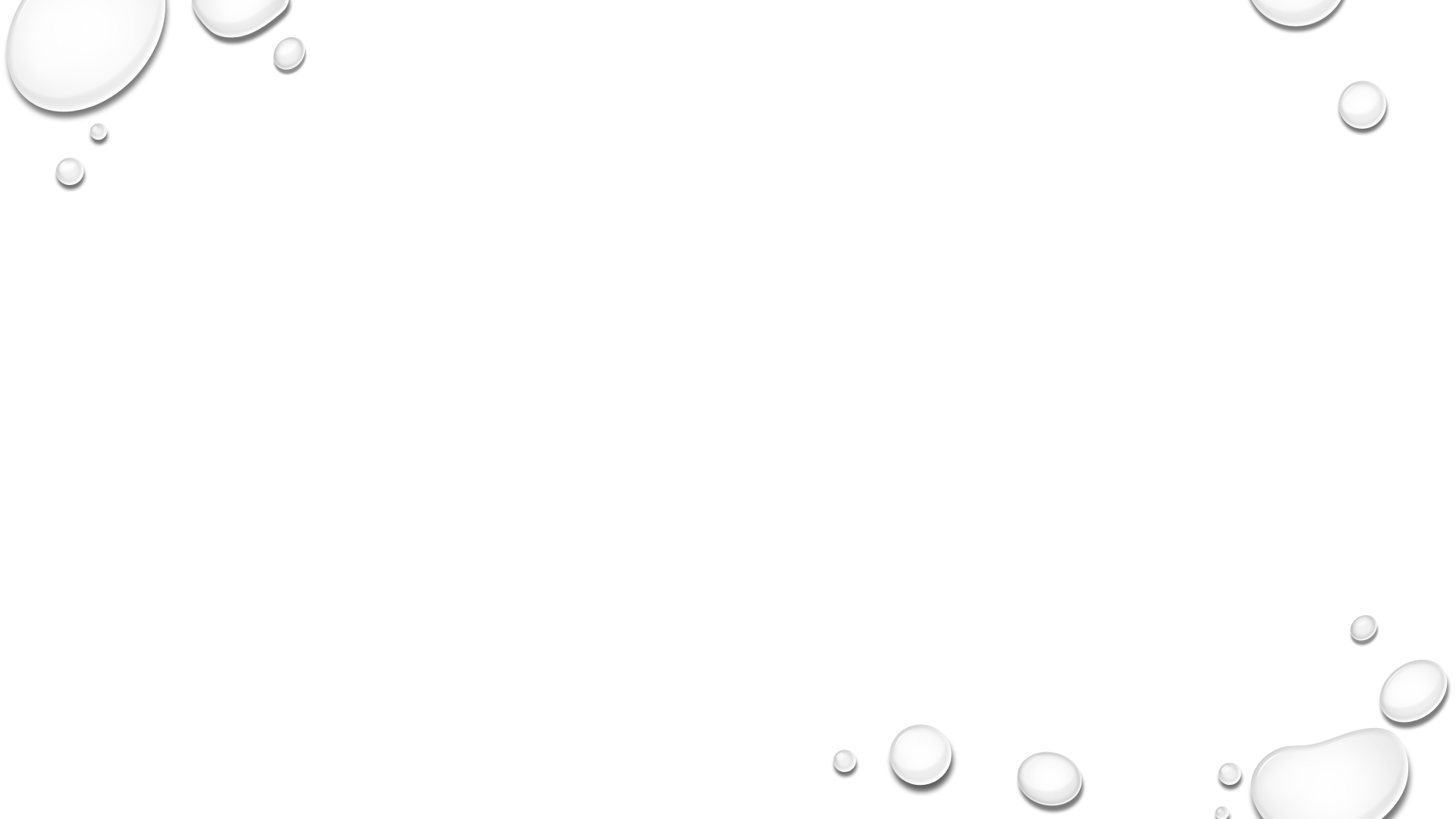 Resilient system design
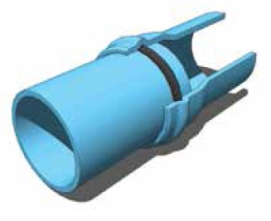 Flexible Piping
Gasketed joints allow for angular deflection and axial deflection
Axial deflection allows for thermal expansion
Plastic material permits limited flexibility between pipe joints
Flexible piping better accommodates ground movement
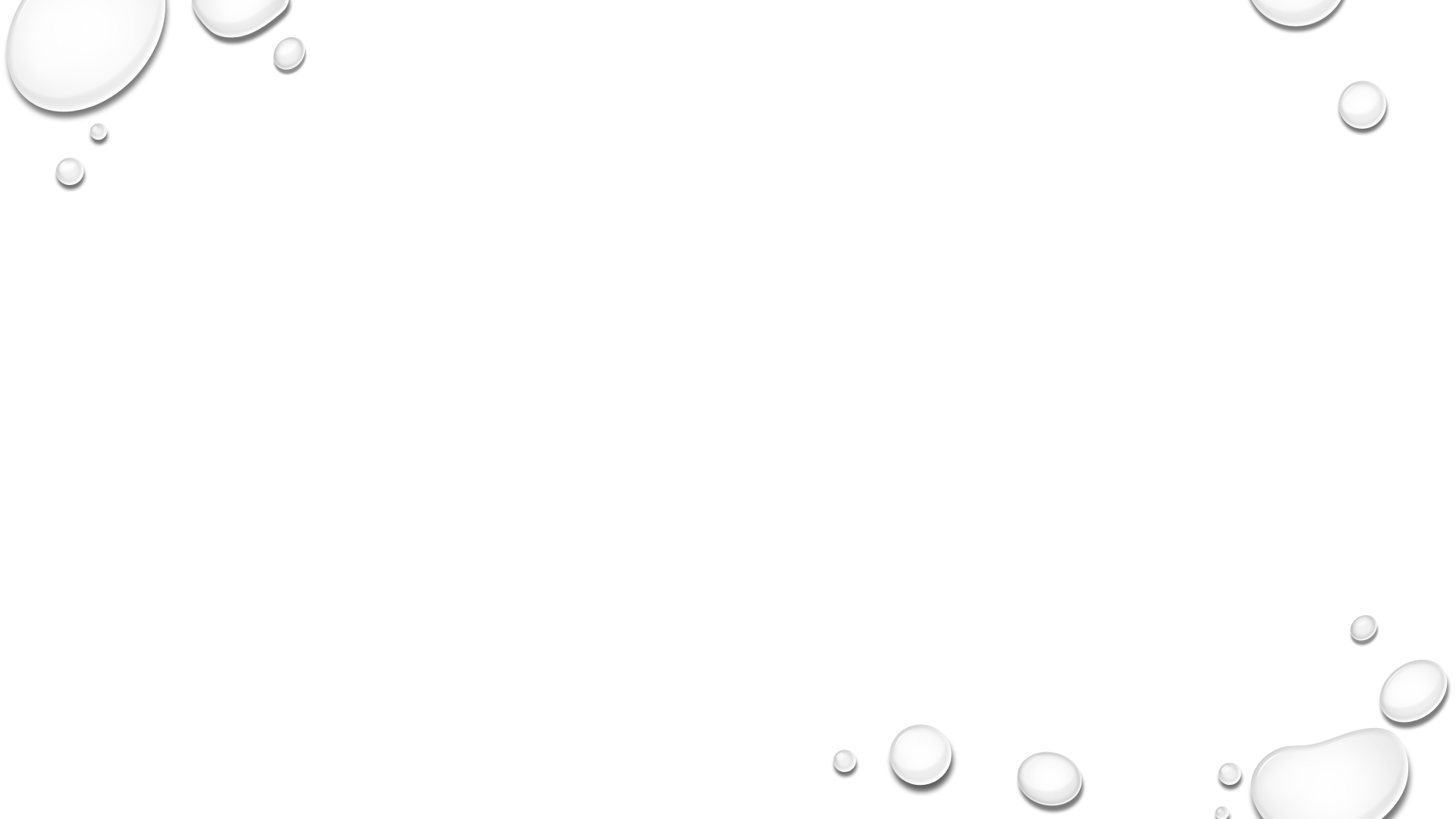 Resilient system design
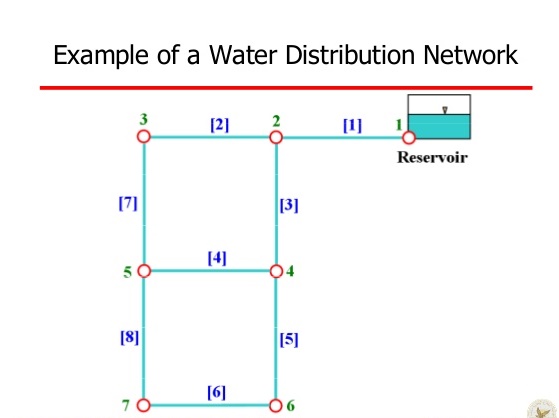 Redundant Facilities
Alternative transmission routes
Distributed transmission mains
Looped network of pipes
Redundant components at facilities
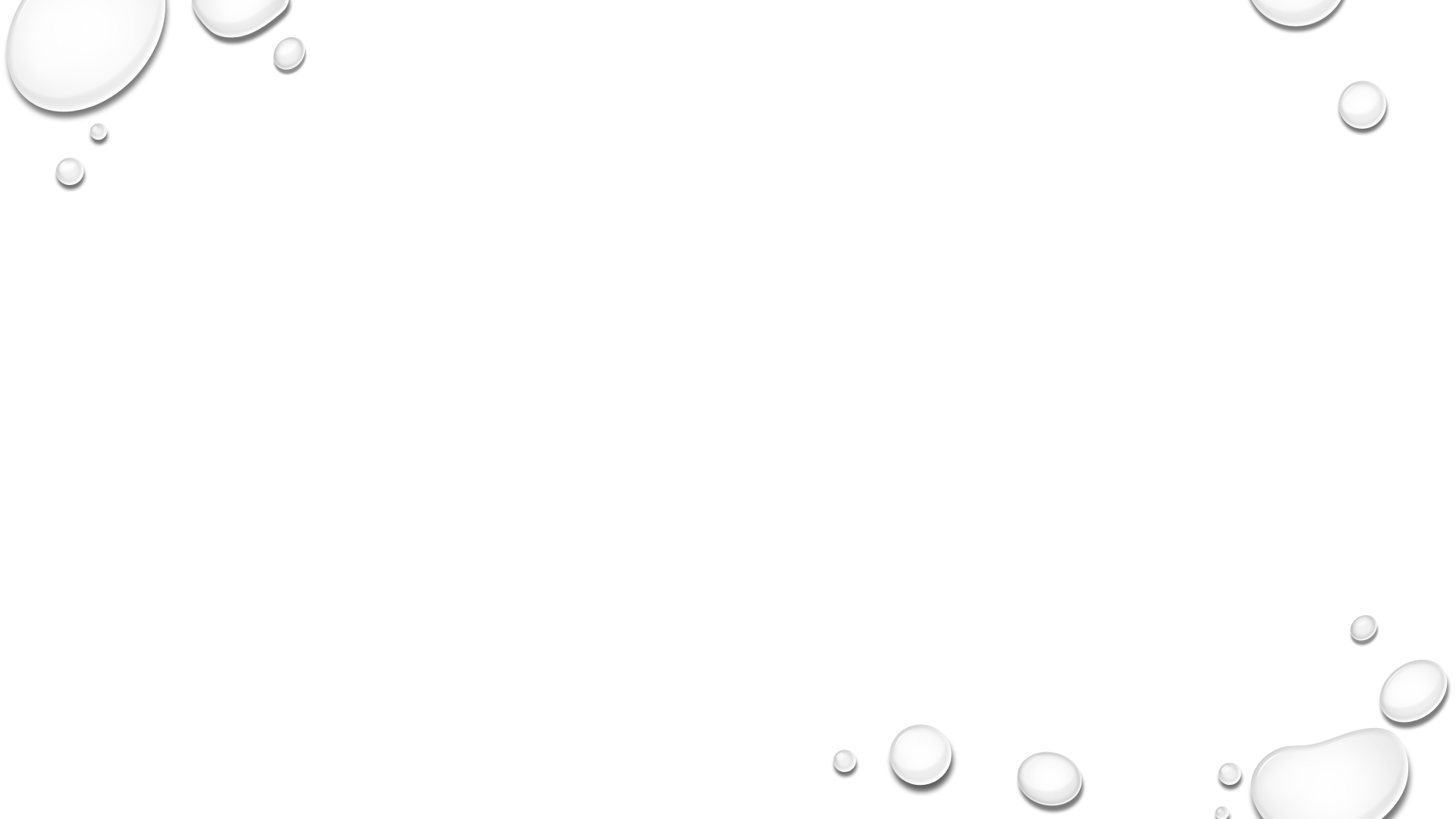 Butler County WTP Standby Power System
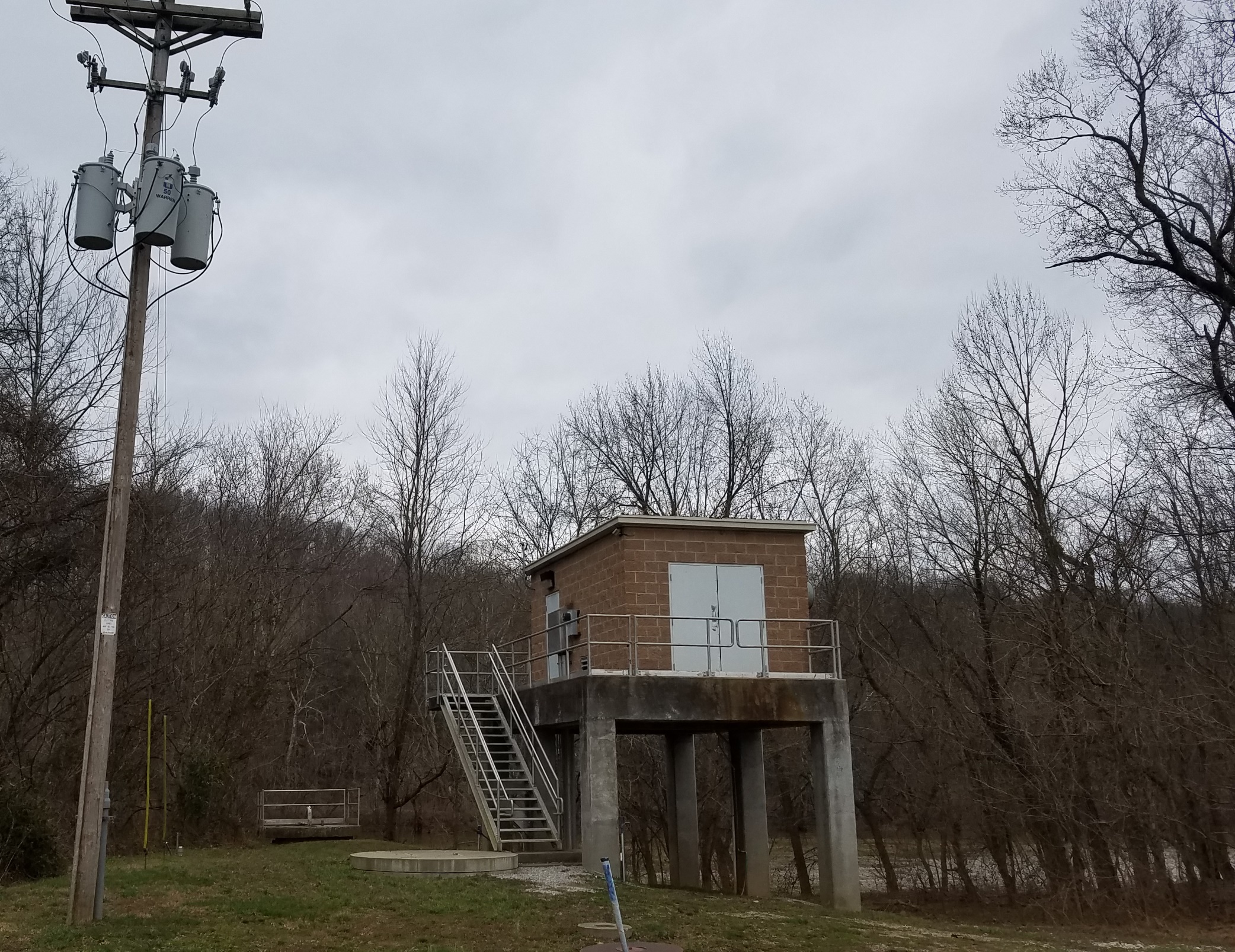 Challenge…
100 year flood level at Plant’s Raw water intake is 10 feet above grade
Plant’s raw water intake is 2,000 feet from water plant
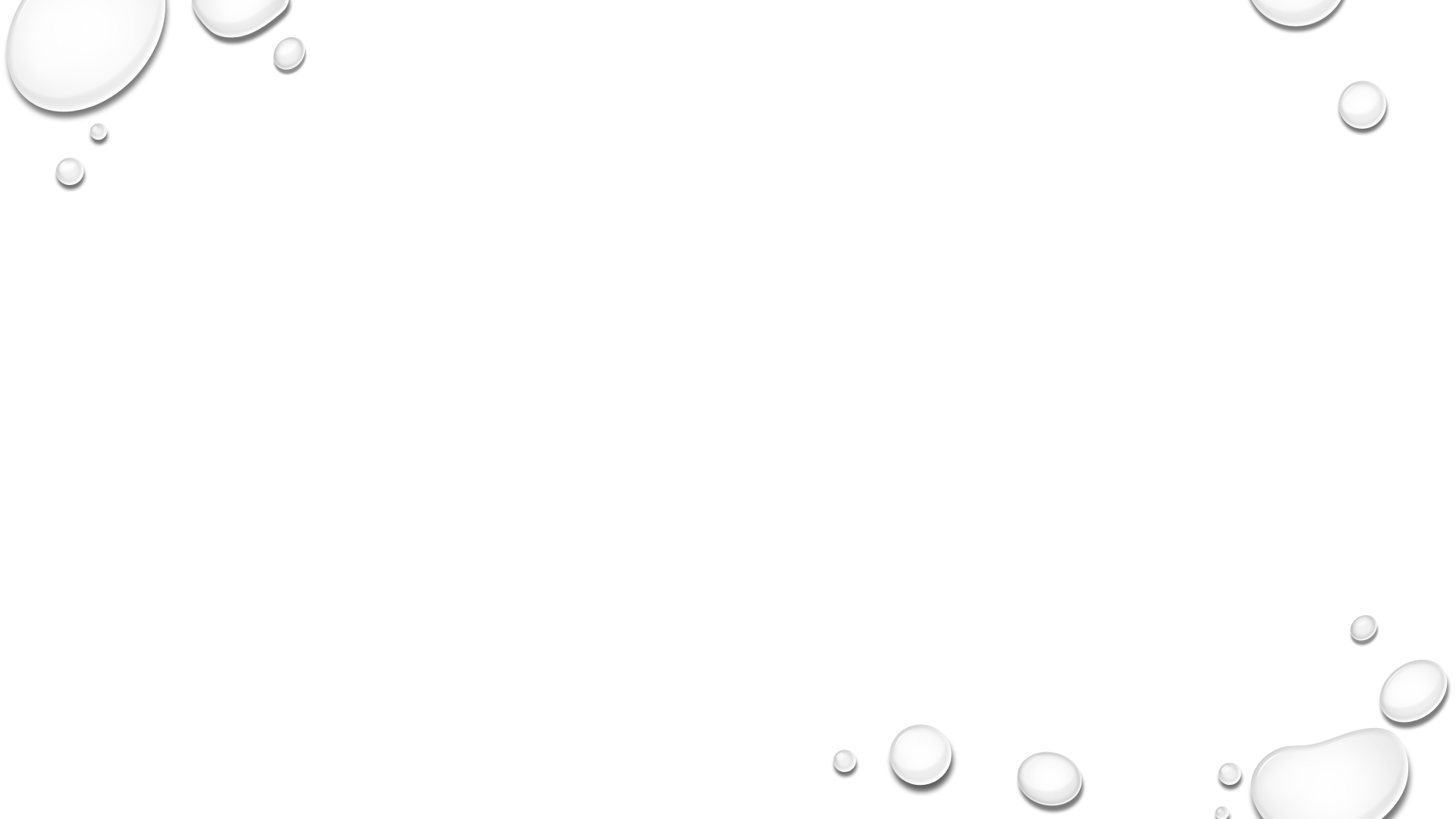 Butler County WTP Standby Power System
Solution…
Single generator for main plant and raw water intake
Isolate power distributor’s primary at plant
Energize power lines to raw intake with generator
Automatic transfer switch for plant
Manual transfer switch for raw water intake
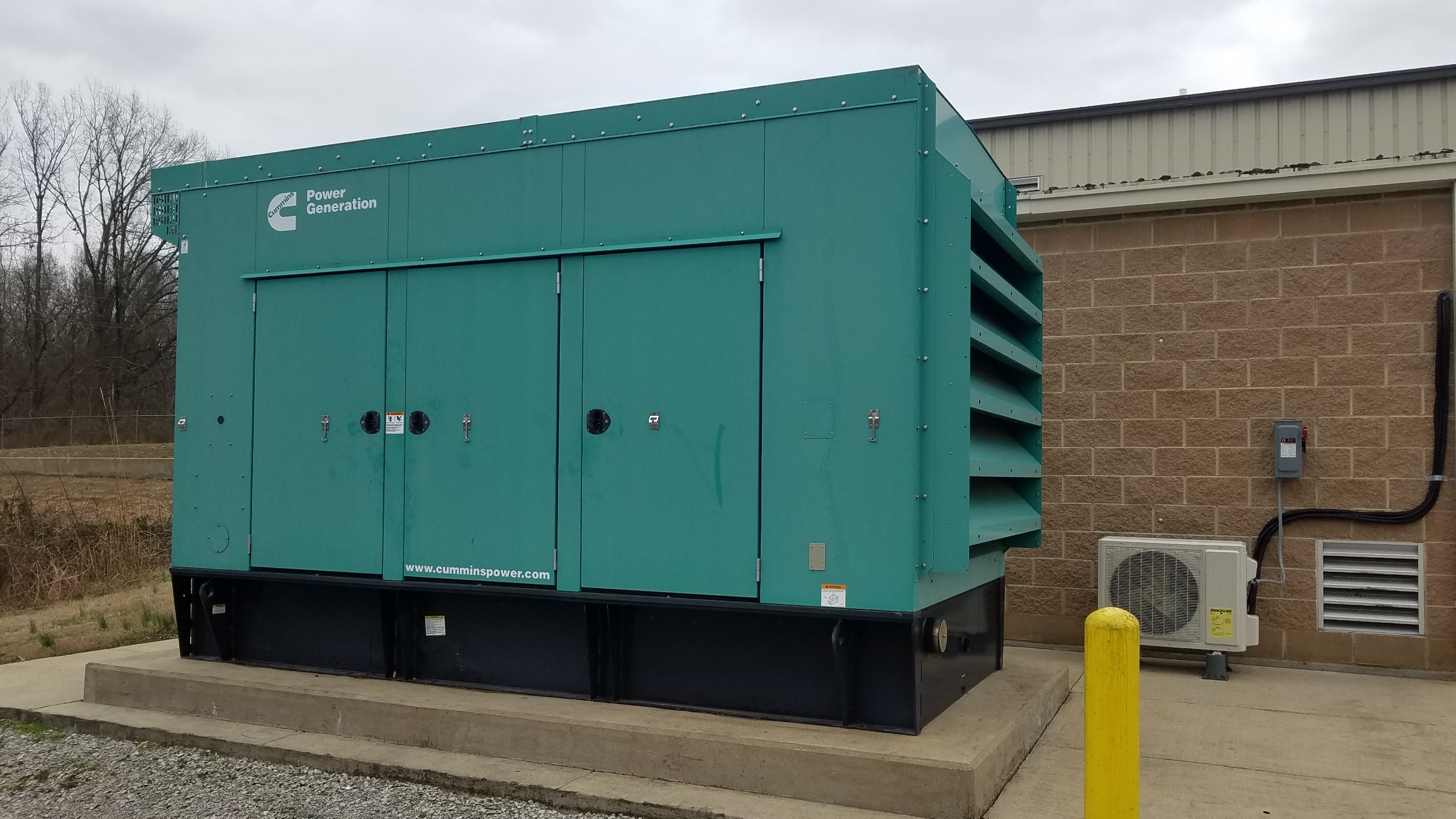 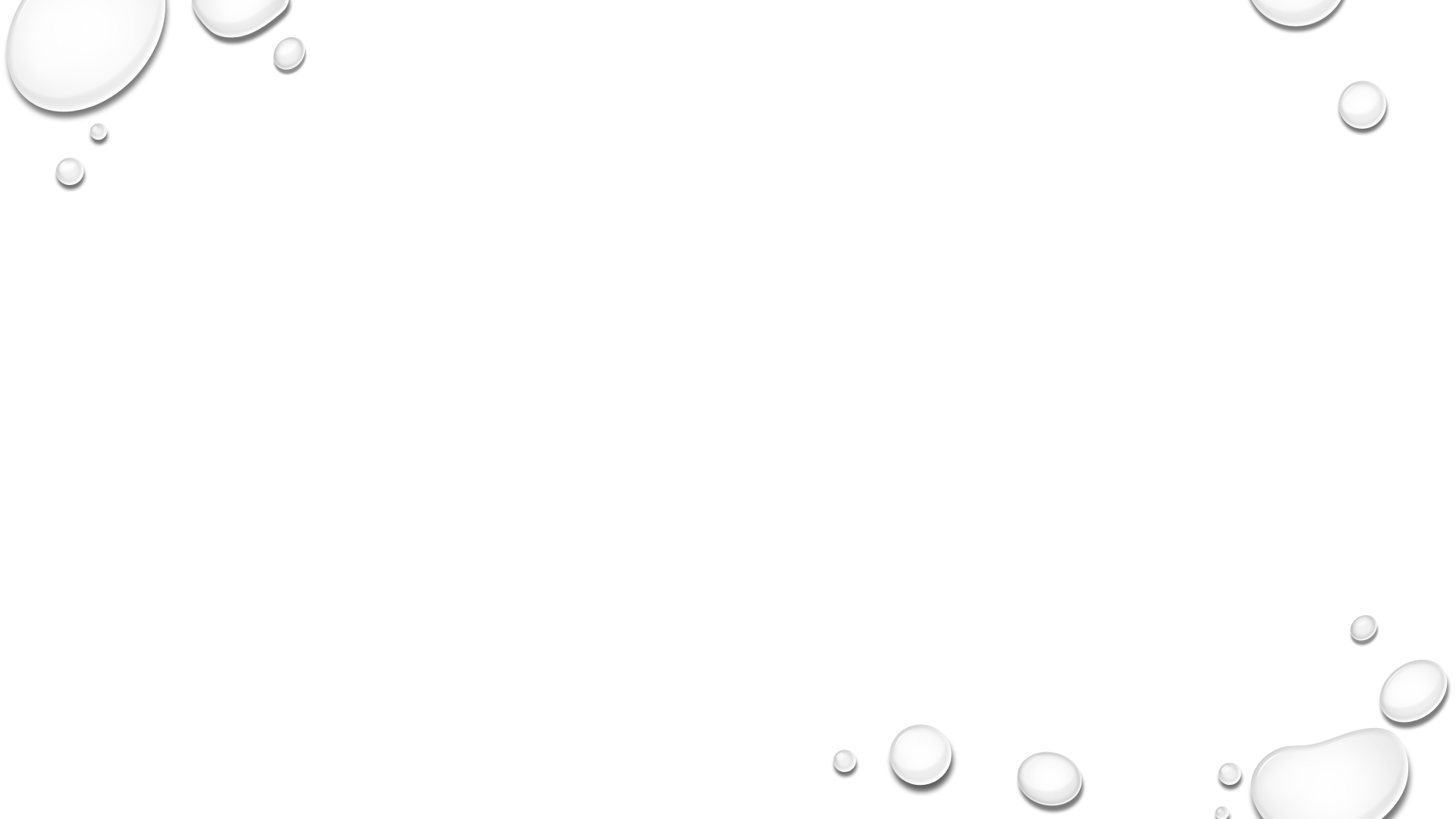 Butler County WTP Standby Power System
Safety
Numerous safety procedures in place
Safety interlock disables manual switch if power line is not isolated
manual switch door is double locked by both water district and power distributer
Switching procedures clearly and permanently posted
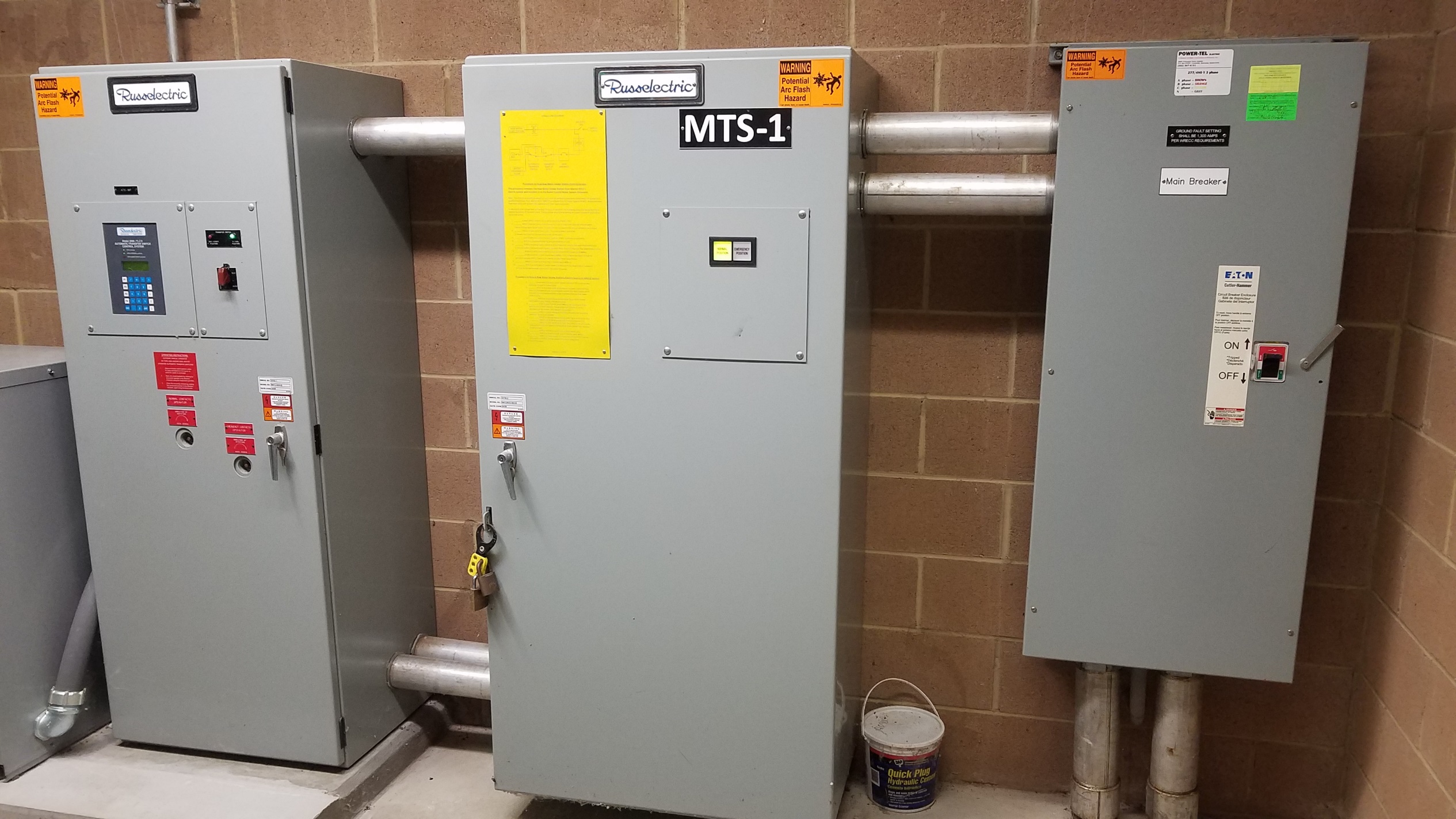 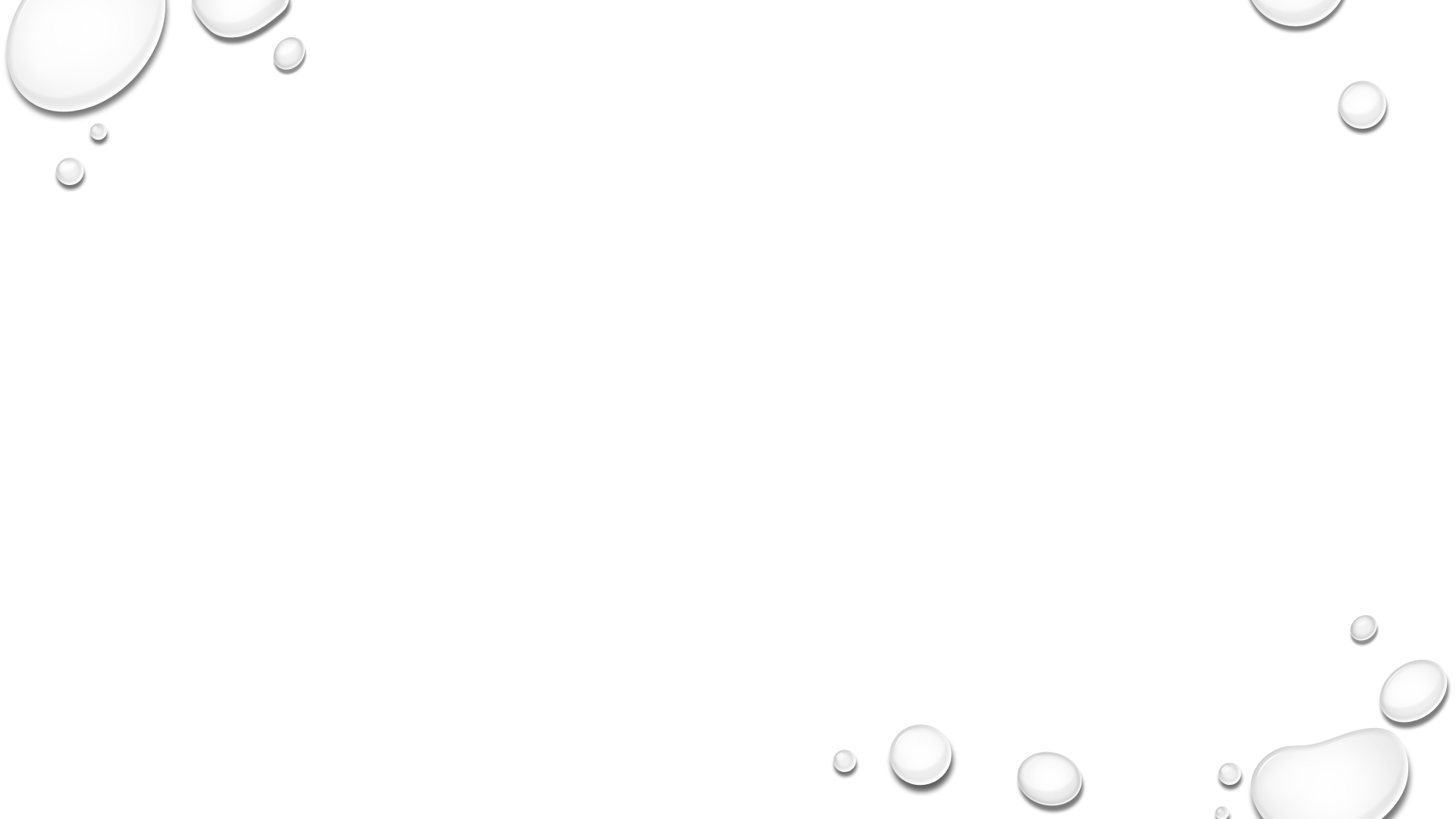 Resilient system Operation
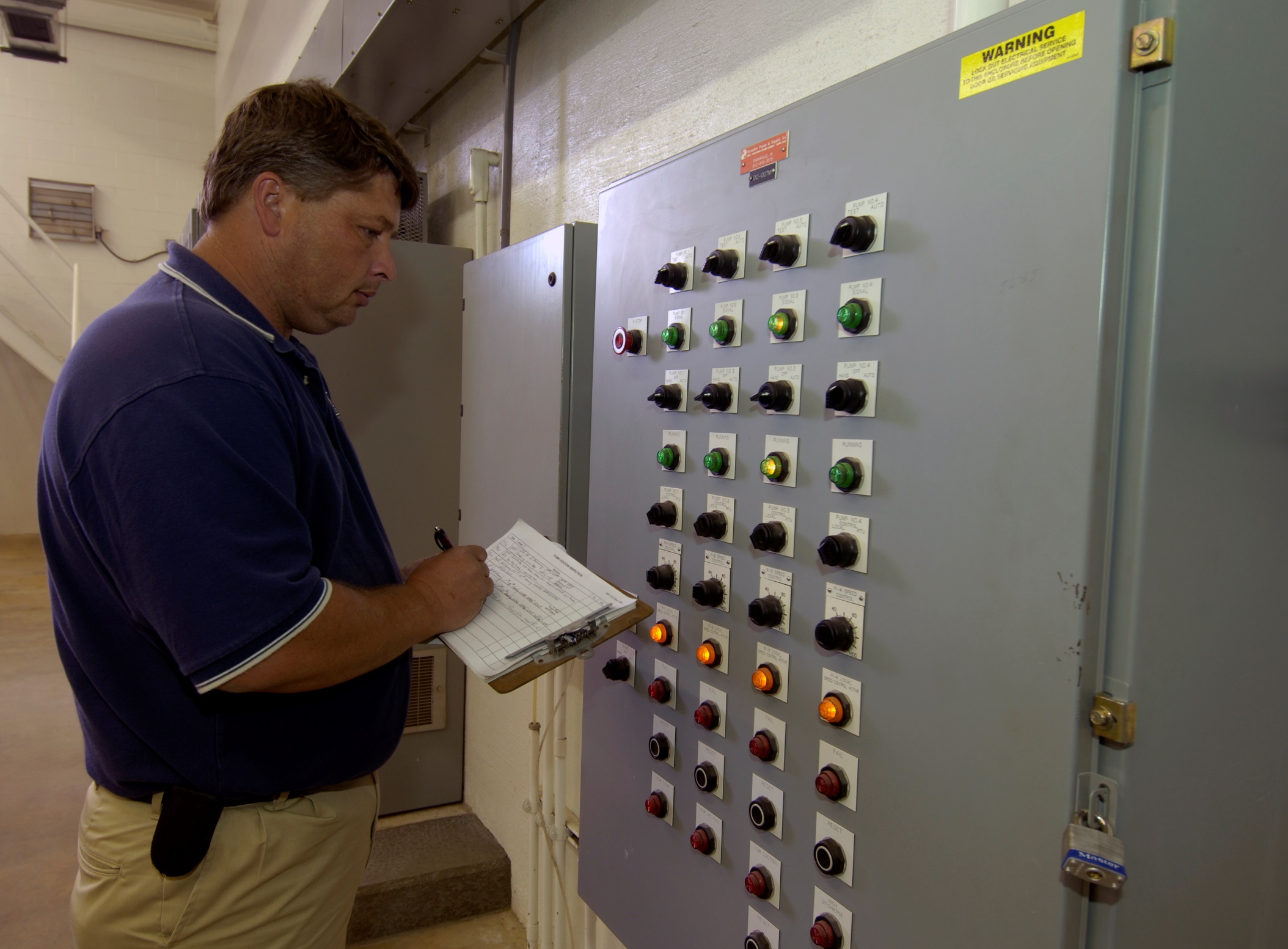 Demand Response
TVA 30 minute program
Power Outage Exercise
“Event” Preparation
Spare & Repair components
Manual, non-automated Operability
Questions…
Contact:
Bryan R. Tillery
Warren county water district
bryant@warrenwater.com
www.warrenwater.com
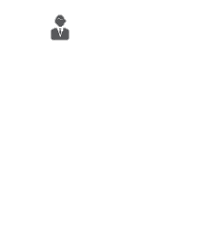 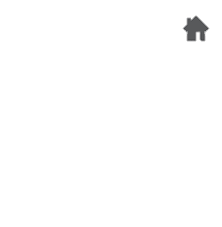 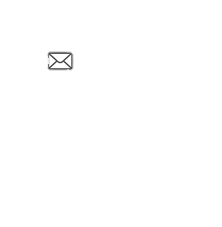 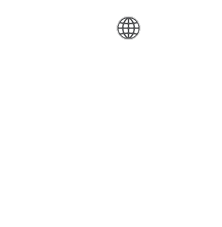